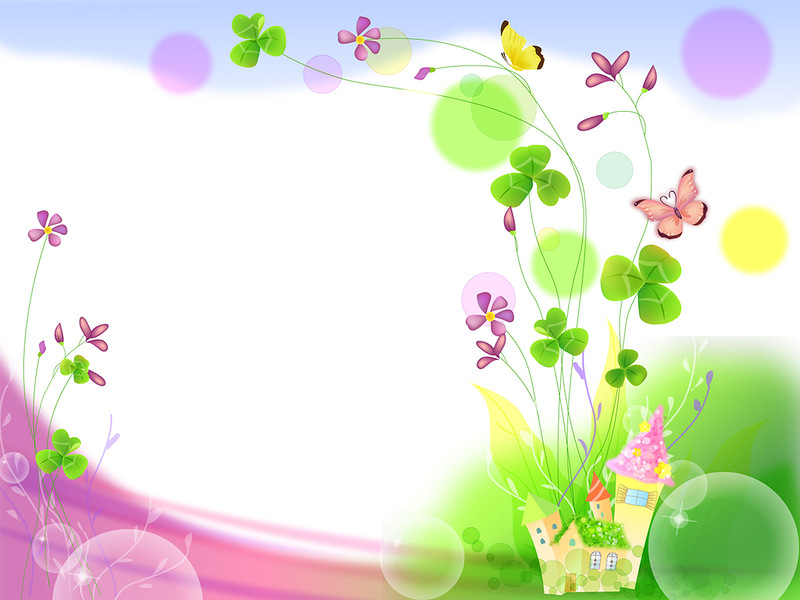 Приключение принцессы Софии
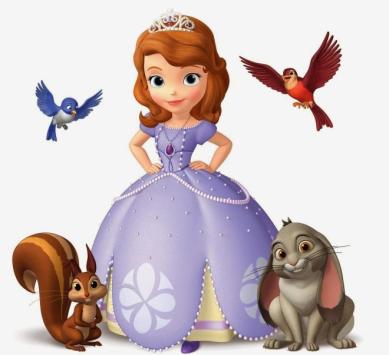 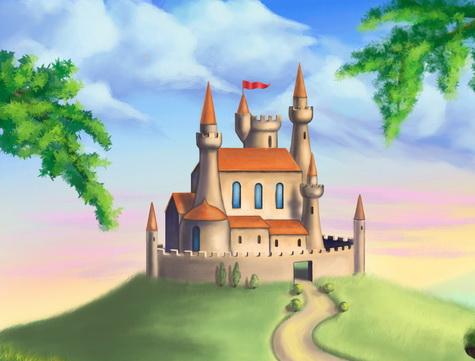 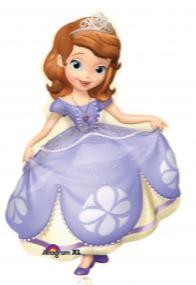 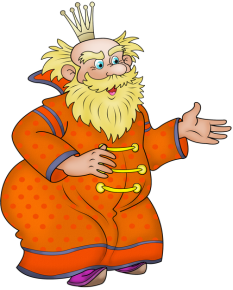 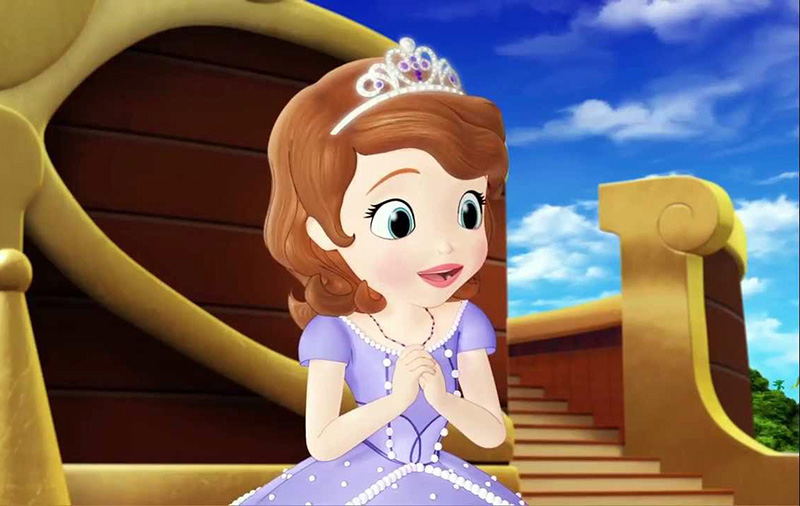 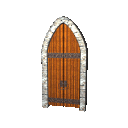 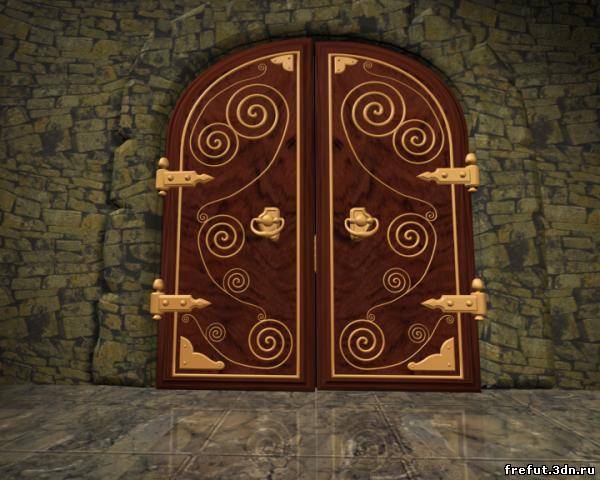 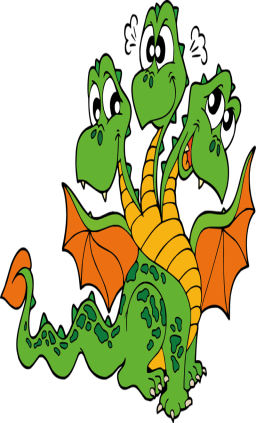 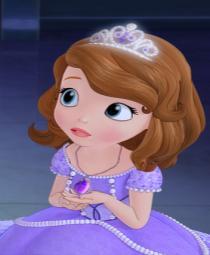 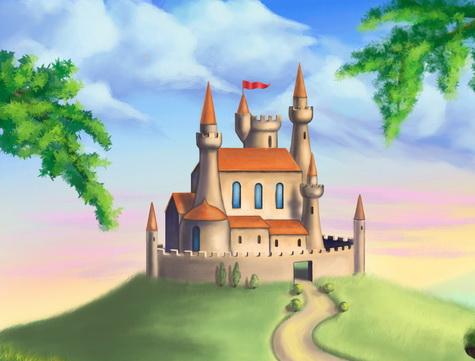 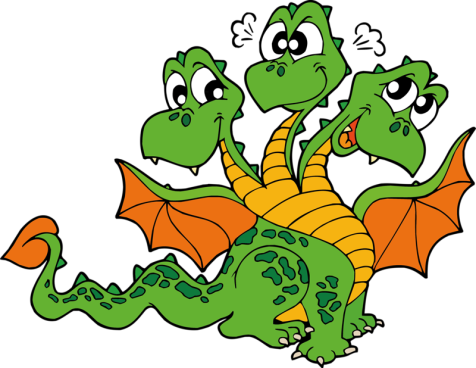 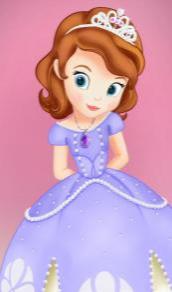 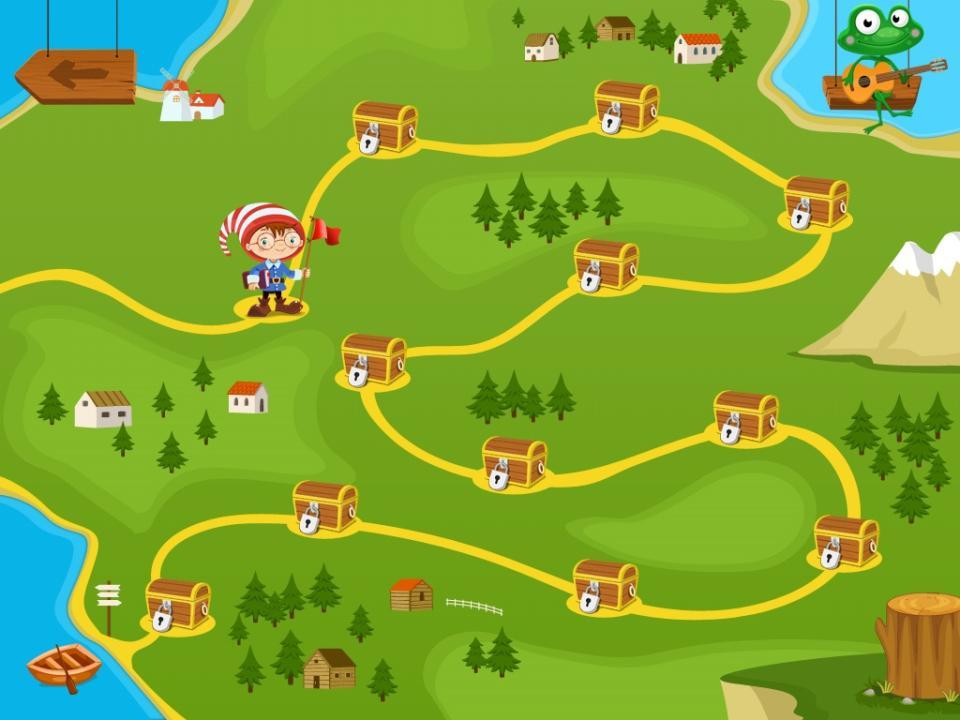 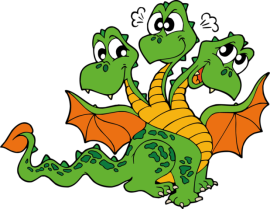 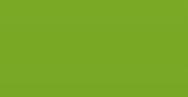 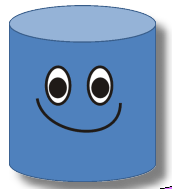 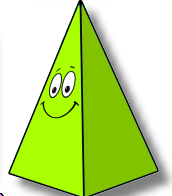 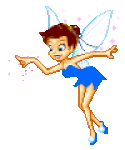 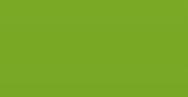 6
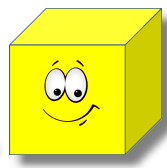 5
4
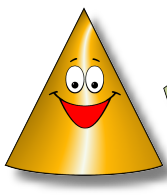 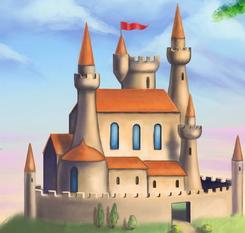 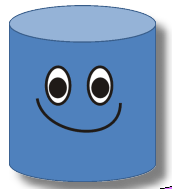 1
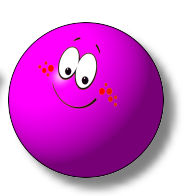 3
2
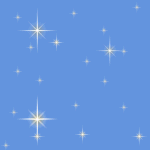 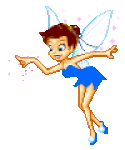 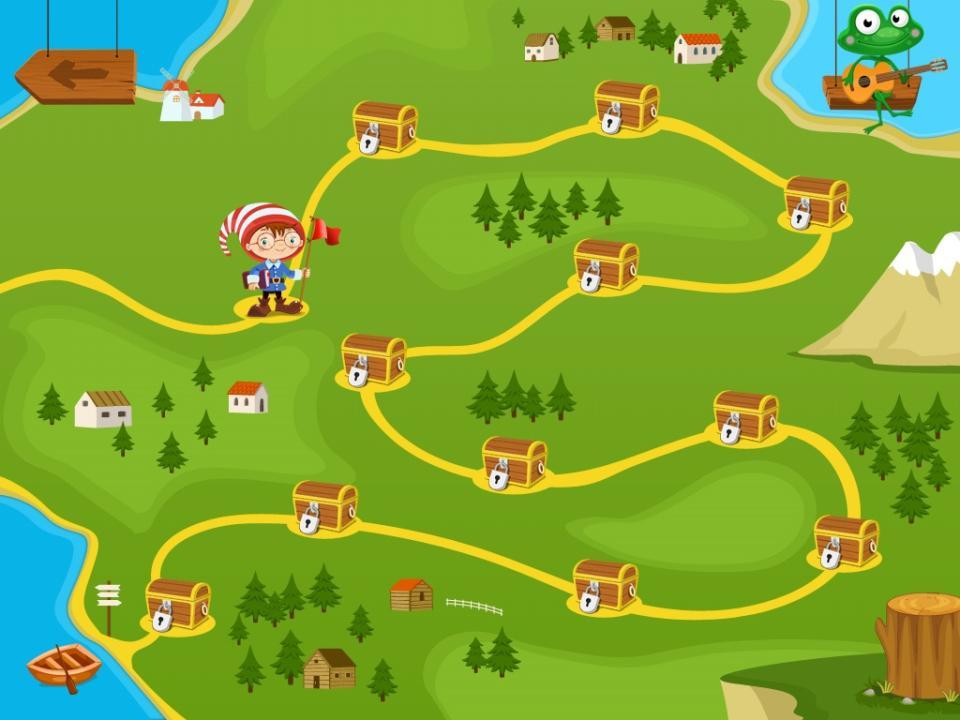 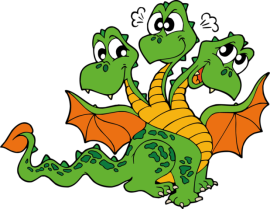 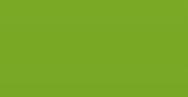 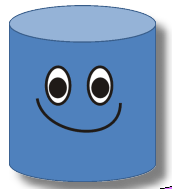 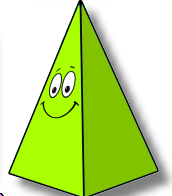 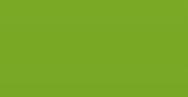 6
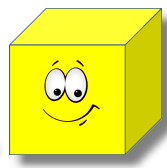 5
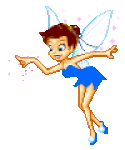 4
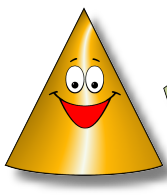 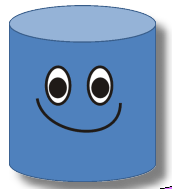 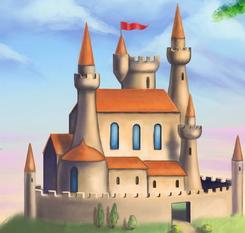 1
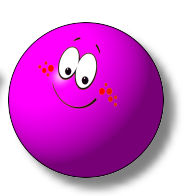 3
2
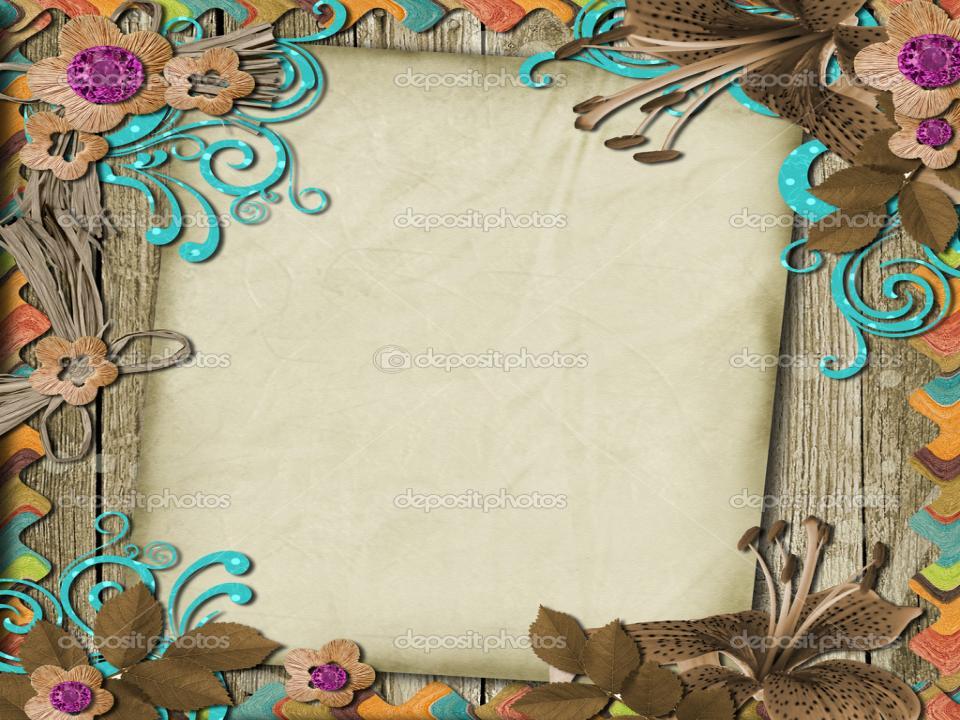 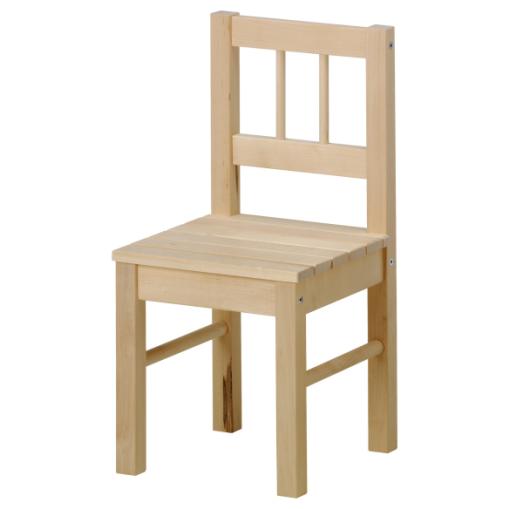 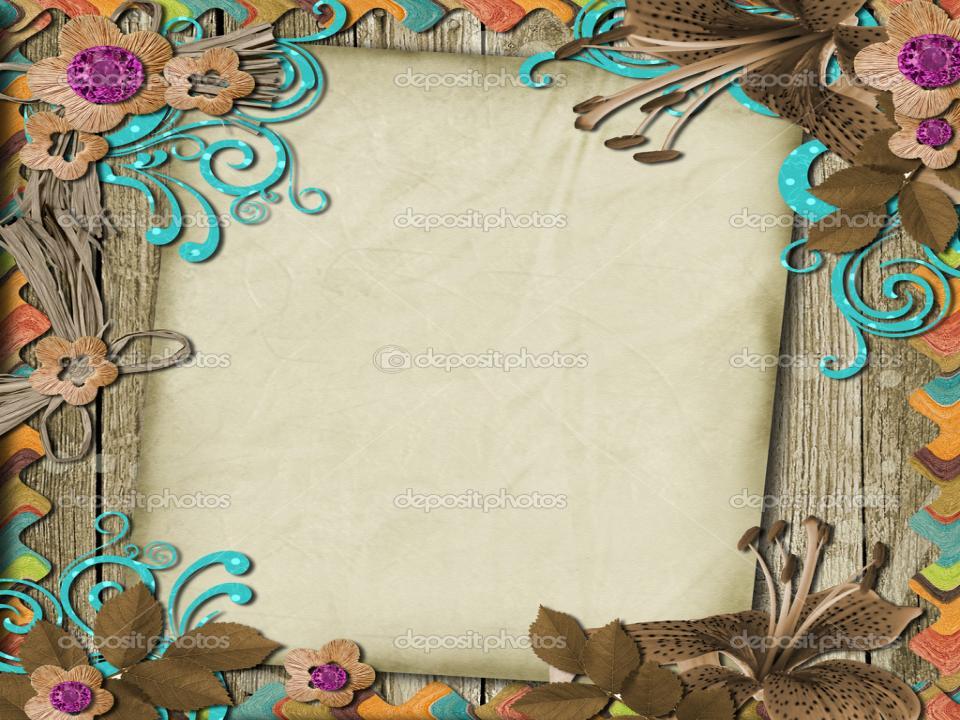 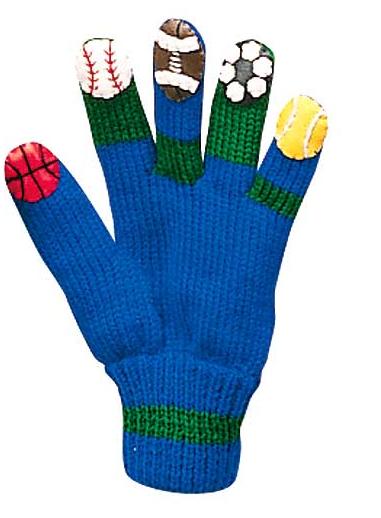 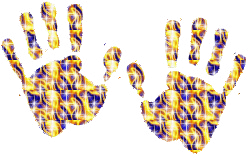 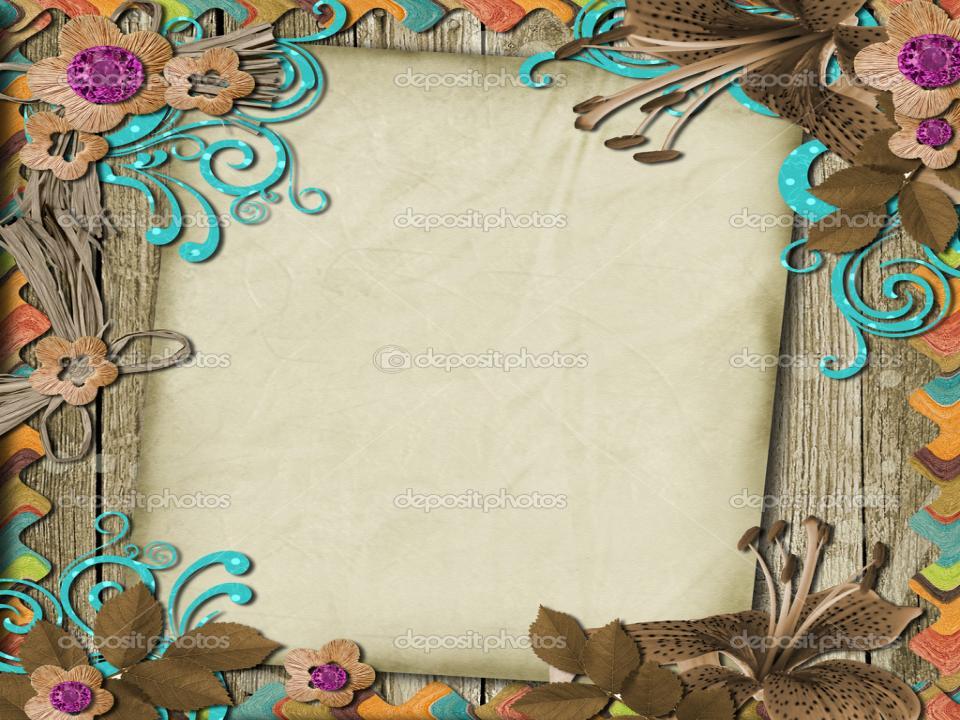 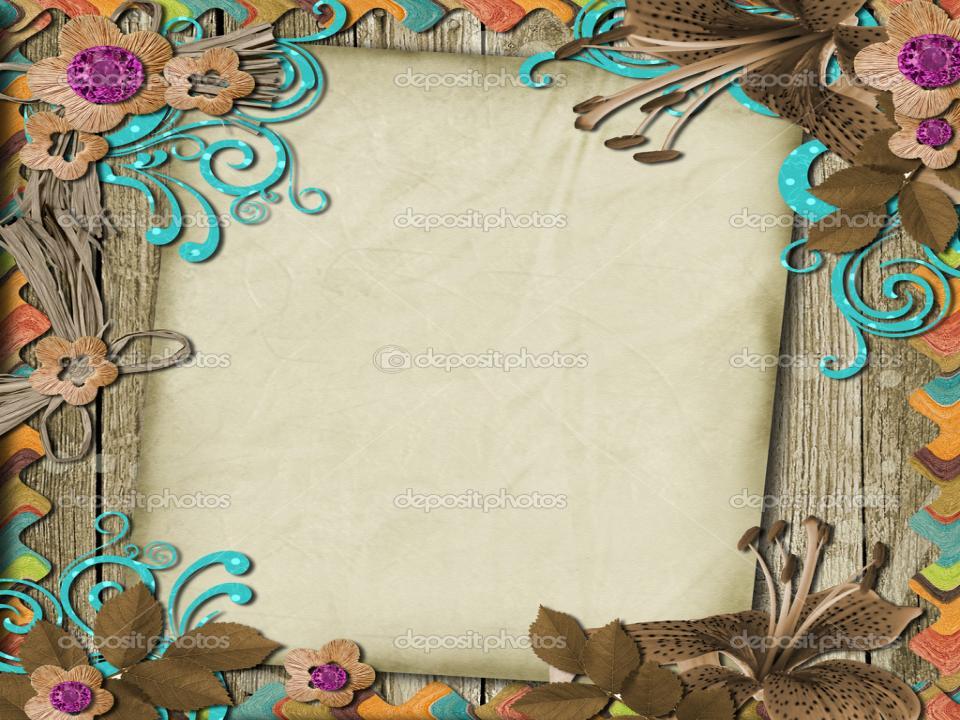 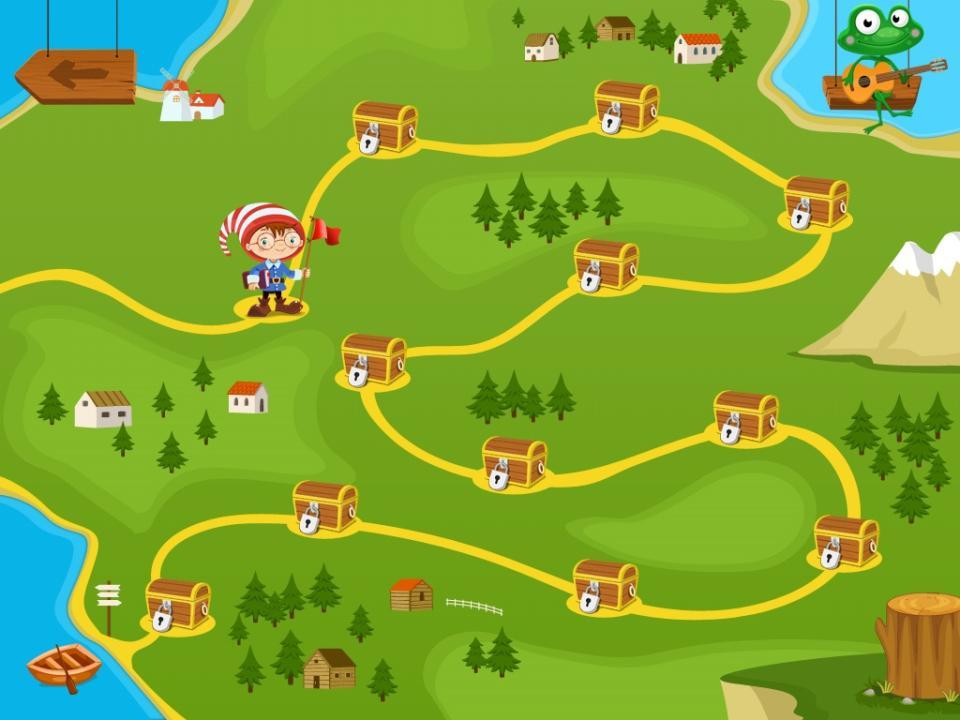 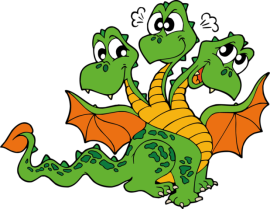 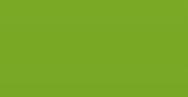 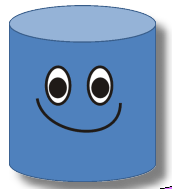 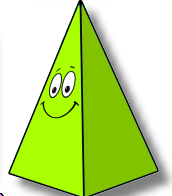 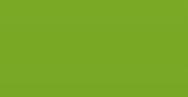 6
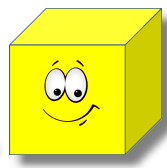 5
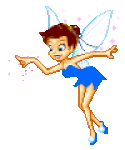 4
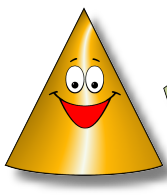 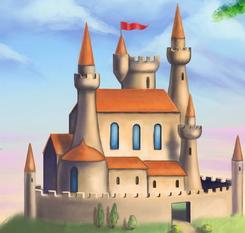 1
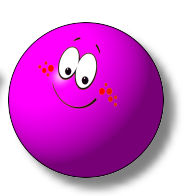 3
2
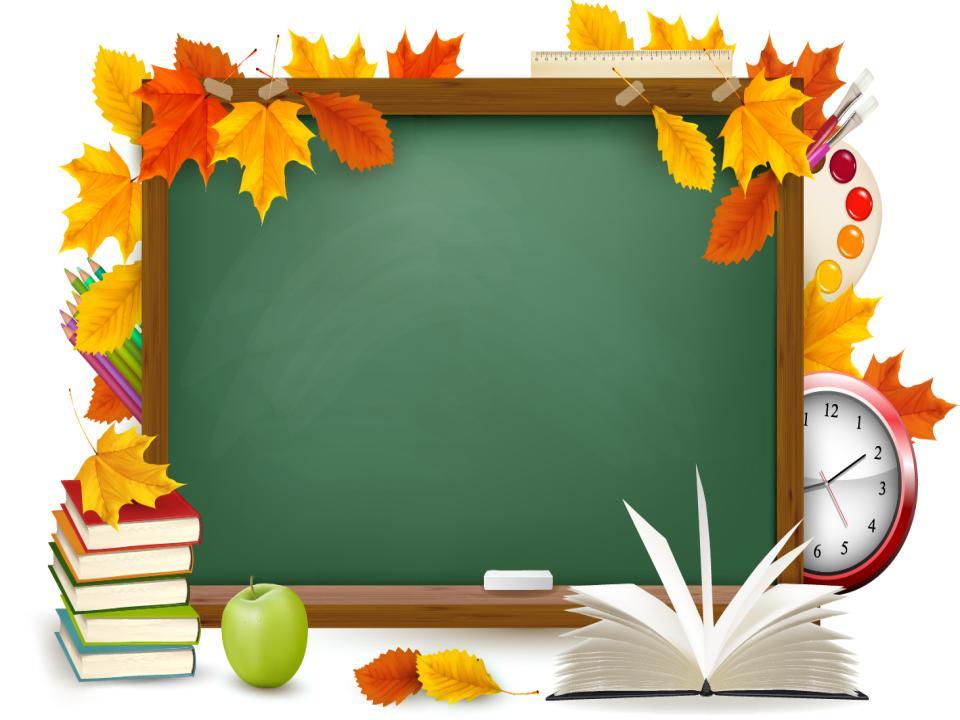 +
=
3
7
10
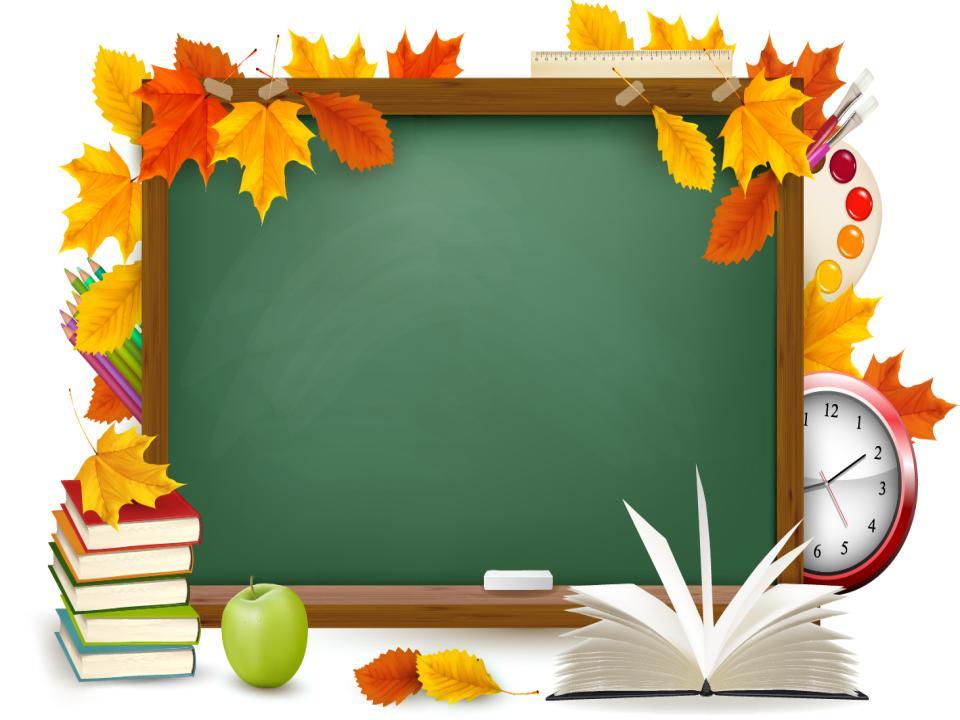 +
=
2
5
7
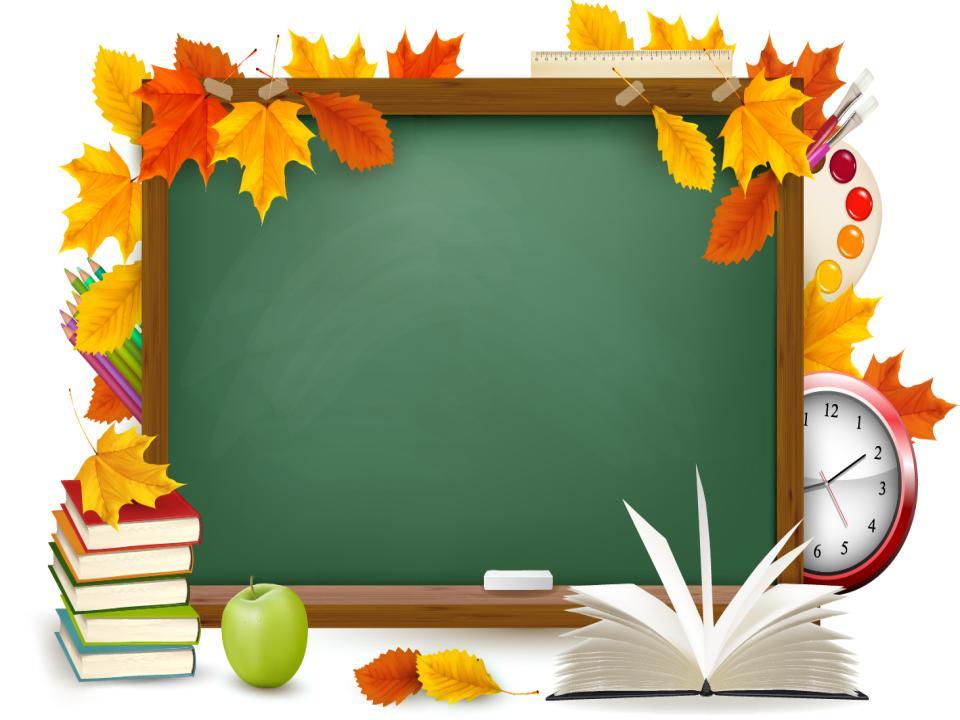 +
=
5
5
10
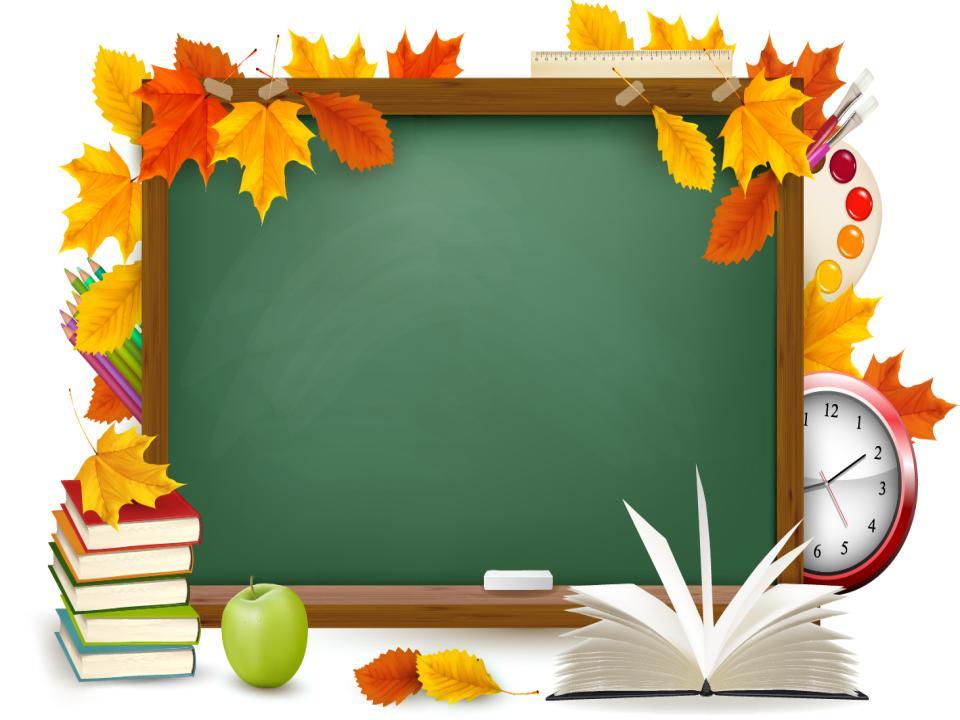 +
=
1
9
10
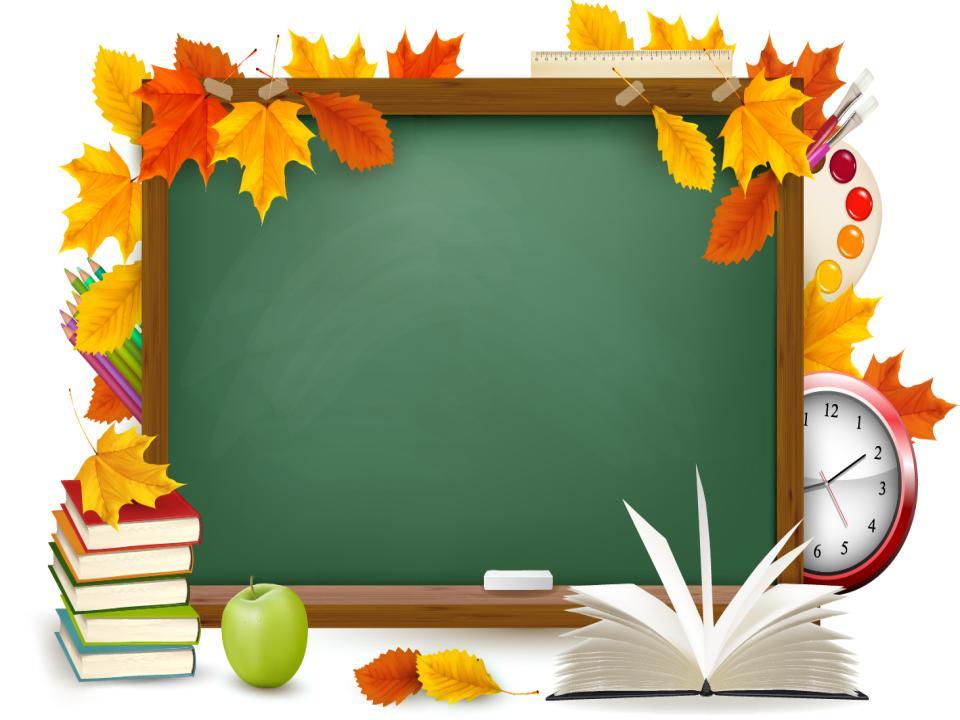 +
=
3
3
6
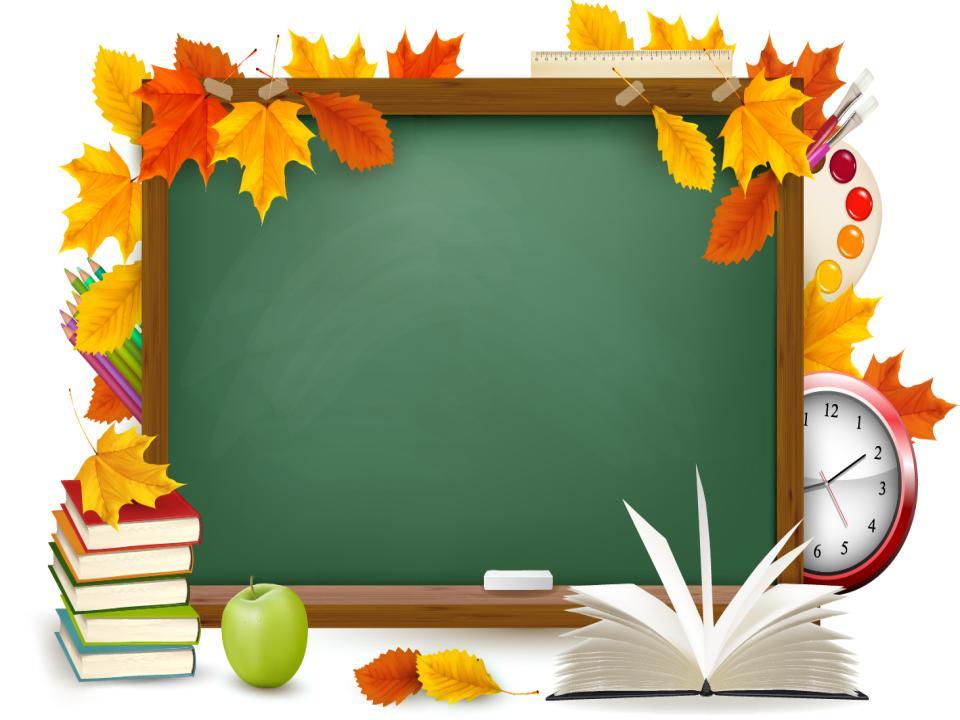 +
=
6
4
10
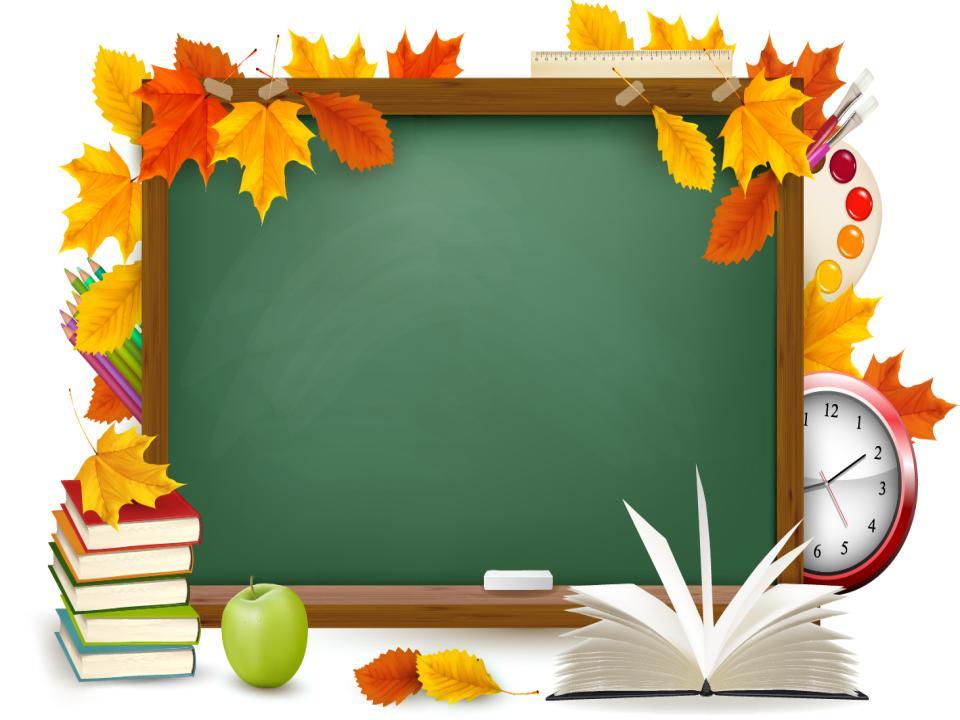 +
=
5
1
4
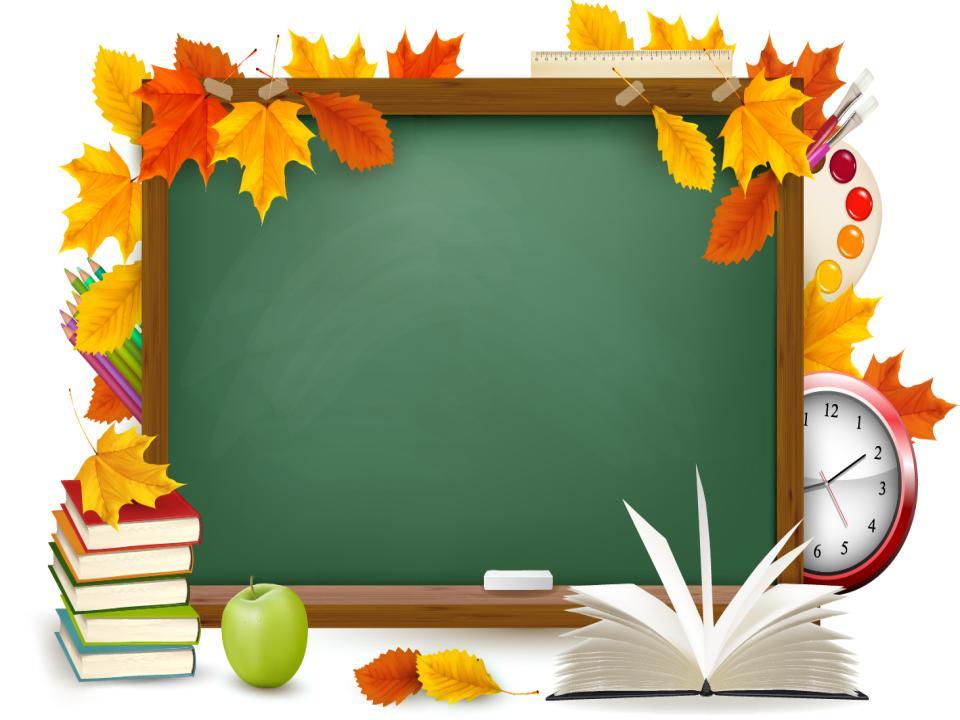 +
=
2
6
8
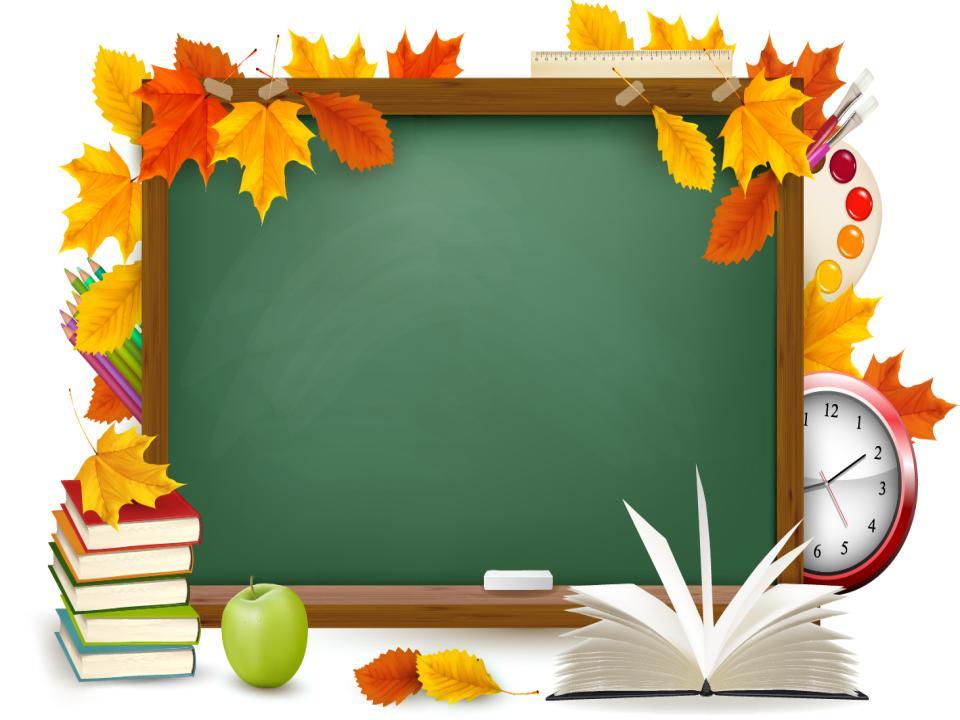 +
=
4
3
1
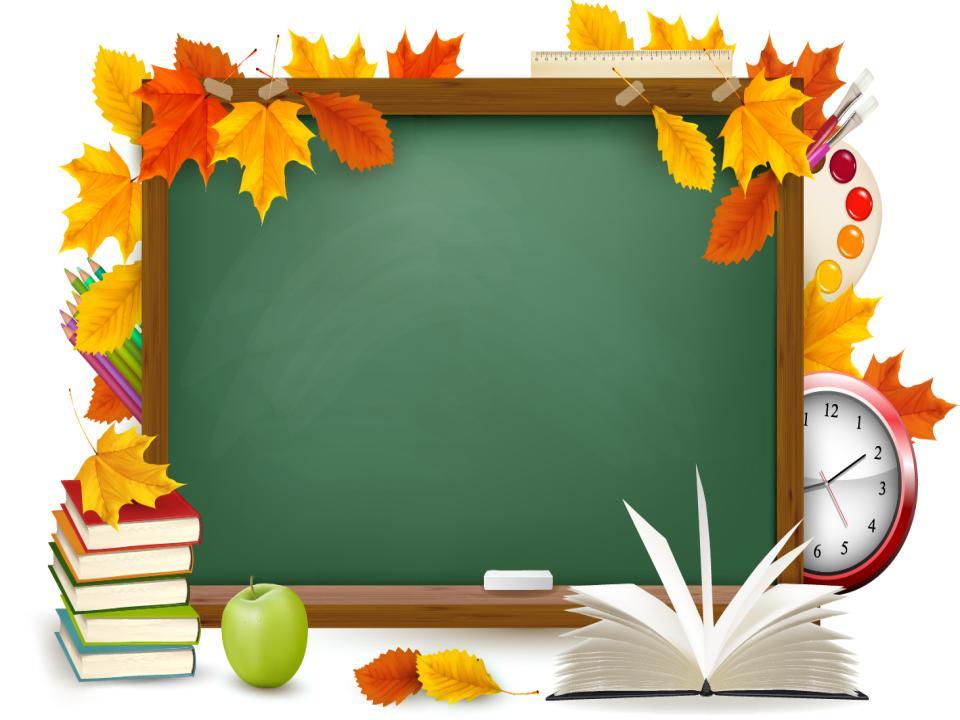 +
=
5
3
8
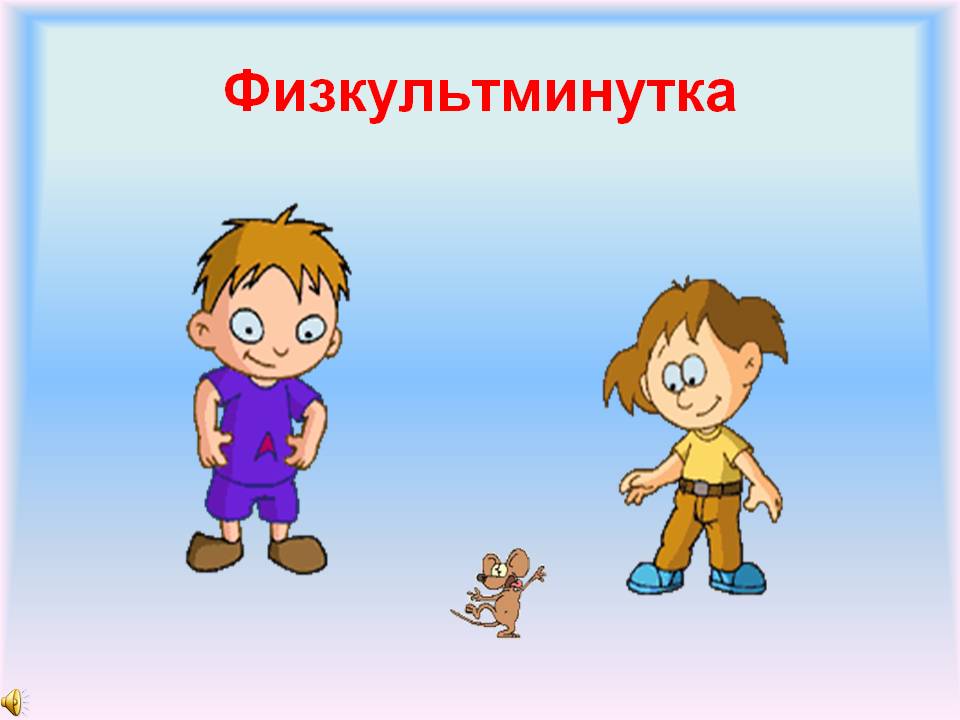 Физкультминутка